Scheduling
Terminology and Concepts
Objectives
Introduce the MyEducation BC Build view and layout
Provide an overview of scheduling terminology and concepts in MyEdBC
Walk through scheduling a school from start to finish
Build view
Build view – What is it?
The view to manage and define parameters of the coming year’s schedule.
The Build view contains the components of Students’ Course Requests as well as Staff, Course and Room scheduling information.
It is also the area in which a school goes through the build process of creating their Master Timetable
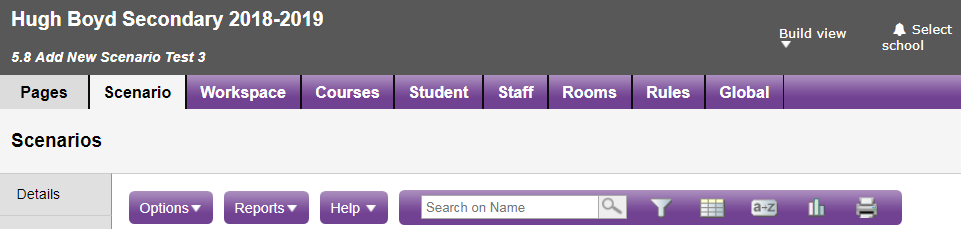 Scenario
Scenarios are different versions of a school’s Master Timetable.
Multiple scenarios can be created by one or more individuals and more than one person can work on a given scenario as you progress through the build process. 
Scenario Preferences define what you want the system to consider when building the schedule within this scenario.
Set up the Structure of this scenario including Terms, Days, Periods and Rotations.
Terminology
Flat Schedules
Most high schools build a Flat schedule as represented on a scheduling board

Rotated Schedule 
After a schedule is built, it is often Rotated so the order in which periods are offered differs by date (some middle schools build a Rotated schedule on their board)
Terminology
Patterns 
represent all of the different ways course sections can meet

Pattern Sets
grouping of patterns that can be applied to courses
Terminology
Base Terms 
How often can a course start in a school year:
Full Year courses = 1; Semester courses = 2; Quarter courses = 4.
Cover Terms  
How many Base Terms will sections of this course cover:
Full Year courses = 1; Semester courses = 1; Quarter courses = 1
Base & Cover terms 
Can be thought of as a fraction (Cover over Base) 
They are how the Build engine determines the Schedule Term:
Cover =1/Base=1 therefore the Schedule Term is Full Year;
Cover=1/Base=2 therefore the Schedule Term is Semester;
Cover=1/Base=4 therefore the Schedule Term is Quarters.
Concepts
Rules 
used to alert the system to any constraints it must follow when building the master schedule.  
	Examples:
	A school may want to ensure Full Year courses are 	‘backed’ appropriately so that Section 01 of Math 10 is 	on Day 1 Period 1 and Section 01 of PE 10 is on Day 2 	Period 1.
	Another rule may be created for elective wheels, where 	students must stay together as a cohort group while they 	complete 4 courses.
Concepts
Build 
the process of placing course sections in a Term, Period & Day and a Room.
Load 
the process of placing students into course sections. 
Note: In MyEd students are Loaded into each Scenario.
Concepts
Scheduling attributes
Setting of staff, courses, students and rooms that are used by the Build and Load engines
House, Team, Platoon and Section type
Different ways of grouping students together.
Scheduling Modules
Information on topics is grouped into 11 sequential modules.
MODULE 1 – TERMS AND CONCEPTS
MODULE 2 – COURSE CATALOGUES, STUDENT AND STAFF SETUP
MODULE 3 – SCENARIOS, PREFERENCES AND TIME STRUCTURE
MODULE 4 – STUDENT COURSE REQUESTS
MODULE 5 – ONLINE STUDENT COURSE REQUESTS
MODULE 6A – ROTATIONS, PATTERN LIBRARY AND PATTERN SETS
MODULE 6B – SCHEDULING ATTRIBUTES
MODULE 7 – RULES
MODULE 8 – WORKSPACE AND BUILD VALIDATION
MODULE 9 – LOAD STUDENTS AND ANALYSIS
MODULE 10 – ROTATING A SCHEDULE
Scheduling Support
Five general support sessions will be offered, to assist districts and schools.
These have been scheduled from 1:00 - 3:00pm on the following dates:
Tuesday, January 16, 2018
Thursday, February 1, 2018
Tuesday, February 27, 2018
Thursday, March 29, 2018
Tuesday, April 24, 2018
Updated Scheduling Support
Additionally we are offering a variety of catalogue services including:
Direct one-on-one support calls
Onsite training and support sessions (individual or groups of districts)
Other services as requested
If you would like to discuss which service would best suit your needs, please submit a HEAT Service Request ticket with CSR – School Scheduling in the Summary field and a client services representative will contact you.